Учет имущества ГУАП: 
 понятие материальной ответственности, принципы работы с материальными ценностями
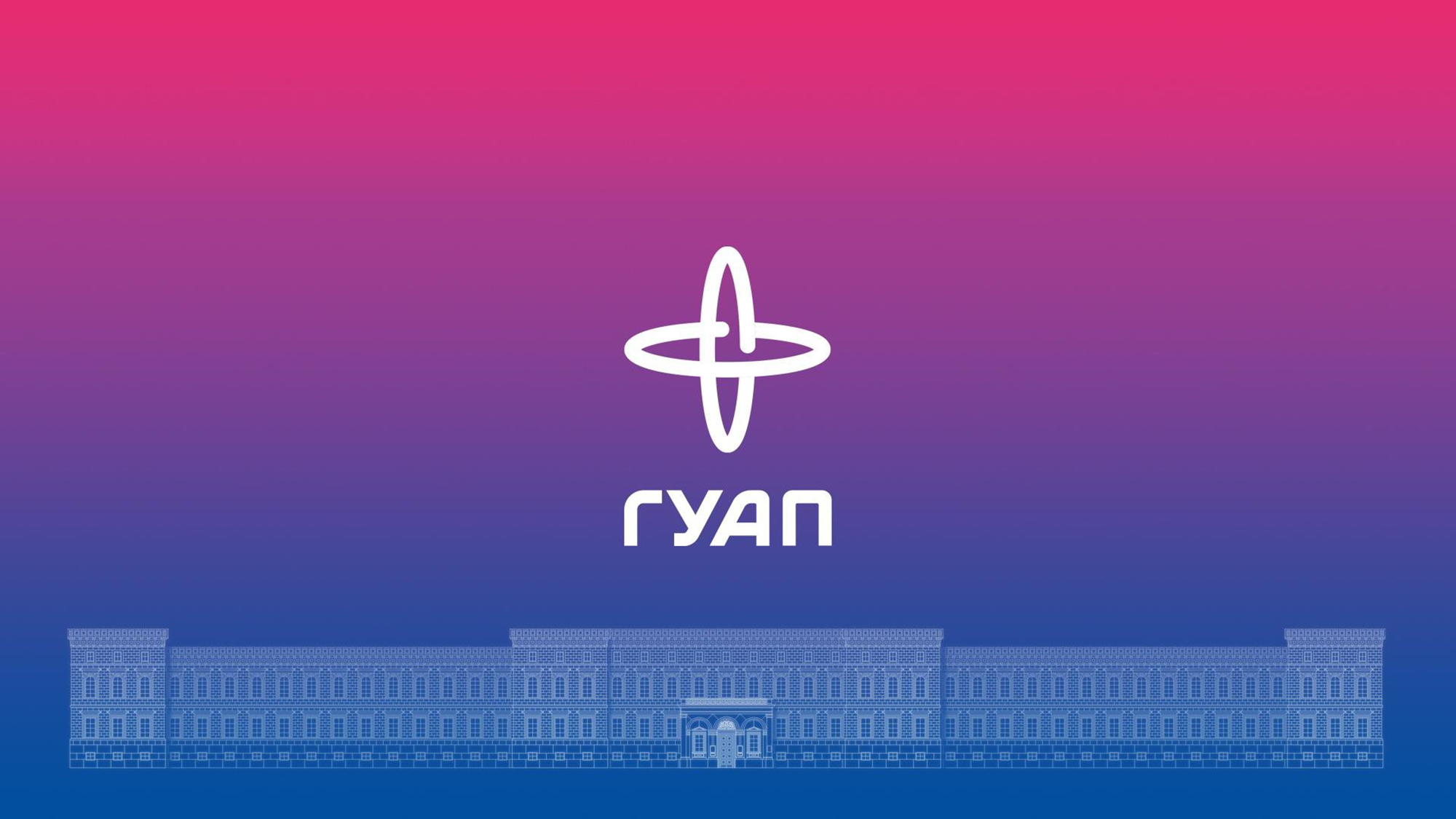 Памятка материально-ответственному лицу ГУАП
г.Санкт-Петербург
2022
2022 г.
Учет имущества ГУАП
С чего всё начинается.
Знакомство с материальным отделом
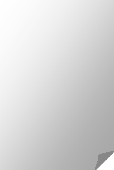 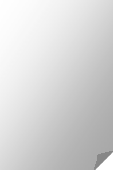 Служебная записка
o назначении материально
ответственного лица
или
Служебная записка  о смене материально  ответственного лица
Договор
o полной индивидуальной
материальной ответственности
или
Договор
o коллективной (бригадной)  материальной ответственности
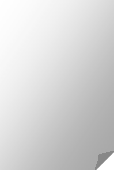 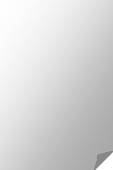 Материальный отдел УБУ и ФК
2 / 15
Учет имущества ГУАП
Что это значит?!
Договор о полной индивидуальной материальной ответственности

… договор о возмещении работодателю причиненного ущерба в полном размере
за недостачу вверенного работнику имущества, непосредственно обслуживающему  или использующему денежные, товарные ценности или иное имущество.
(ст. 244 ТК РФ)

… материальная ответственность в полном размере причиненного ущерба
возлагается на работника в случаях недостачи ценностей, вверенных ему на основании  специального письменного договора или полученных им по разовому документу.
(п. 2 ст. 223 ТК РФ)
Материальный отдел УБУ и ФК
3 / 15
Учет имущества ГУАП
Почему я?
С кем заключается договор о материальной ответственности
Потому что я:
кассир или работник, выполняющий обязанности кассира;
выполняю инкассаторские функции и перевозку
(транспортировку) денежных средств и иных ценностей;
директор, заведующий, администратор, другой руководитель  организации, подразделения торговли, общественного питания,  бытового обслуживания, гостиницы, их заместитель, помощник;
продавец, товаровед или иной работник, выполняющий  аналогичные функции;
начальник (руководитель) строительных и монтажных цехов,
участков и иных строительно-монтажных подразделений,
производитель работ, мастера строительных и монтажных работ;
заведующий, другой руководитель склада, кладовой (пункта,  отделения), других организаций и подразделений по заготовке,  транспортировке, хранению, учету и выдаче материальных  ценностей, их заместитель; заведующий хозяйством, комендант  здания и иных сооружений, кладовщик, кастелянша; агент по
заготовке и/или снабжению, экспедитор по перевозке или  другой работник, осуществляющий получение, заготовку,  хранение,
учет, выдачу, транспортировку материальных ценностей;
лаборант, методист кафедры, деканата, заведующий сектором
библиотеки;
выполняю работы по приему и выплате всех видов платежей;  по расчетам при продаже (реализации) товаров, продукции
и услуг (в том числе не через кассу, через кассу, без кассы через  продавца, через официанта или иного лица, ответственного
за осуществление расчетов); по изготовлению и хранению всех
видов билетов, талонов, абонементов (включая абонементы
и талоны на отпуск пищи (продуктов питания) и других знаков
(документов), предназначенных для расчетов за услуги, по купле  (приему), продаже (торговле, отпуску, реализации) услуг, товаров  (продукции), подготовке их к продаже (торговле, отпуску,
реализации), по приему на хранение, обработке (изготовлению),  хранению, учету, отпуску (выдаче) материальных ценностей
на складах, базах, в кладовых, пунктах, отделениях, на участках,  в других организациях и подразделениях; по выдаче (приему)  материальных ценностей лицам, находящимся в санаторно-  курортных и других лечебно-профилактических организациях,  пансионатах, кемпингах, мотелях, домах отдыха, гостиницах,  общежитиях, комнатах отдыха на транспорте, детских
организациях, спортивно-оздоровительных и туристских  организациях, в образовательных организациях…
Постановление Минтруда РФ от 31.12.2002 № 85
Материальный отдел УБУ и ФК
4 / 15
Учет имущества ГУАП
Сколько это стоит?
… Размер ущерба, причиненного работодателю  при утрате и порче имущества, определяется  по фактическим потерям, исчисляемым исходя
из рыночных цен, действующих в данной местности  на день причинения ущерба, но не ниже стоимости  имущества по данным бухгалтерского учета
с учетом степени износа этого имущества
(ст. 246 ТК РФ)
Материальный отдел УБУ и ФК
5 / 15
Учет имущества ГУАП
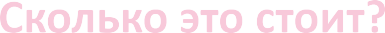 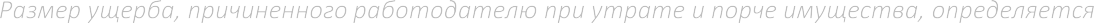 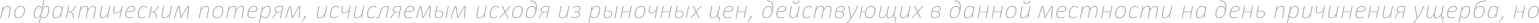 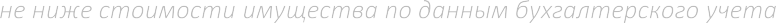 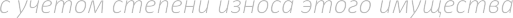 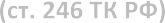 Как взыскивается?
Взыскание с виновного работника суммы причиненного
ущерба, не превышающей среднего месячного заработка,
производится по распоряжению работодателя. Распоряжение  может быть сделано не позднее одного месяца со дня
окончательного установления работодателем размера  причиненного работником ущерба.
Материальный отдел УБУ и ФК
6 / 15
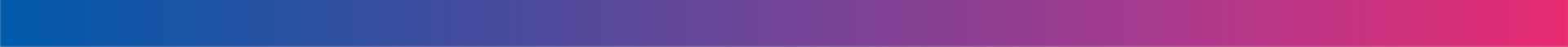 Учет имущества ГУАП
Материальные ценности

Основные средства
Материальные запасы
Забалансовый учет
Нематериальные активы
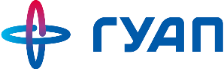 Материальный отдел УБУ и ФК
7 / 15
Учет имущества ГУАП
Материальные ценности
Основные  средства
Срок полезного использования
более 12 месяцев независимо
от стоимости (при этом основные  средства, стоимостью до 10 000
рублей включительно после
получения со склада  учитываются на з21)
Независимо от стоимости  и срока полезного  использования ценности
составляющие библиотечный
фонд
Материальные  запасы
Срок полезного использования  менее 12 месяцев независимо  от стоимости
Независимо от стоимости
и срока службы: одежда и обувь,  специальная одежда и обувь,  спортивная одежда и обувь,  постельное белье, постельные  принадлежности, иной мягкий  инвентарь, оборудование,  требующие монтажа
и предназначенное для  установки (в том числе
мониторы, системные блоки и  пр.)
Готовая продукция
Товары для продажи
3. Материальные ценности, учитываемые на забалансовых счетах
Основные средства
стоимостью до 10 000 рублей  включительно (з21)
Срок полезного использования более 12 месяцев, кроме  ценностей, составляющих библиотечный фонд и объектов  недвижимого имущества
Имущество, полученное  в пользование (з01)
Объекты движимого и недвижимого имущества,  полученные в безвозмездное пользование,
в том числе личное имущество во временном  пользовании, а также объекты движимого
и недвижимого имущества, полученные
в возмездное пользование
Экспериментальные  устройства (з13)
Материальные ценности,
использованные
при изготовлении  экспериментальных устройств,  необходимых при проведении  научно-исследовательских
(опытно-конструкторских) работ,  до момента проведения
демонтажа  этих устройств
Бланки строгой отчетности (з03)
Перечень установлен учетной политикой ГУАП (дипломы  специалиста, бакалавра, магистра, об окончании
аспирантуры, о среднем профессиональном образовании,
o профессиональной переподготовке, приложения к выше  перечисленным дипломам, удостоверения о повышении  квалификации, трудовая книжка и вкладыши в неё
Материальные ценности, выданные  на транспортные средства, взамен  изношенных (з09)
Двигатели, аккумуляторы, шины и покрышки. Отражаются  на забалансовом учете в момент их выбытия с балансового  счета в целях ремонта транспортных средств и учитываются  в течение периода их эксплуатации (использования)
в составе транспортного средства. При выбытии
транспортного средства запасные части, установленные
на нем и учитываемые на забалансовом счете, списываются
с забалансового учета
Сувенирная продукция (з07)
Призы, знамена, кубки, учрежденные разными  организациями и получаемые от них для
награждения команд-победителей. Учитываются
в течение всего периода их нахождения
в учреждении. Учитываются в условной оценке:  один предмет, один рубль
Материальные ценности, приобретаемые
в целях награждения (дарения), в том числе  ценные подарки и сувениры. Учитываются  по стоимости их приобретения
Периодические  издания (з23)
Газеты, журналы и т. п.,  приобретаемые учреждением  для комплектации библиотечного  фонда. Учитываются в условной  оценке: один объект (номер
журнала, годовой комплект  газеты), один рубль
Спецоборудование,  приобретенное
для выполнения НИР (з12)
Спецоборудование, переданное в научное  подразделение для выполнения научно-  исследовательских, опытно-конструкторских  работ по конкретной теме заказчика
Материальный отдел УБУ и ФК
8 / 15
Учет имущества ГУАП
Что с этим делать?
Поступление:
приобретение за плату
получение безвозмездно
изготовление хозяйственным способом
выявление неучтенных объектов при инвентаризации
получение по результатам исполнения ГУАП научно-исследовательских, опытно-  конструкторских и технологических работ, оборудования не возвращенного заказчику  (по окончанию договора) или оборудования использованного при изготовлении
различных экспериментальных устройств
перевод материальных запасов в состав объектов основных средств
при изменении целевого назначения материального запаса
сборка из материальных запасов (комплектующих)
Материальный отдел УБУ и ФК
9 / 15
Учет имущества ГУАП
Что с этим делать?
Право материально ответственного лица требовать свой экземпляр документа,
подтверждающего поступление материальных ценностей в структурное
подразделение. Обязанность ОМТО предоставить материально ответственному  лицу экземпляр документа, подтверждающего поступление материальных ценностей  в структурное подразделение
Материальный отдел УБУ и ФК
10 / 15
Учет имущества ГУАП
Что с этим делать?
УБУиФК. Материальный отдел
11 / 15
Учет имущества ГУАП
Когда списывать?
Материальный отдел УБУ и ФК
12 / 15
Учет имущества ГУАП
Как списывать?
Материальный отдел УБУ и ФК
13 / 15
Учет имущества ГУАП
Как навести порядок!
1. Составить три списка:
1.1. «Фактическое наличие». Если фактическое наличие совпадает с данными бухгалтерского учета: OK
 
1.2. «Недостачи». Если фактическое наличие меньше, чем по данным бухгалтерского учета или отсутствует: 
– оформить служебную записку на списание основных средств по установленному образцу с указанием причины «нет в наличии».
 
1.3. «Излишки». Если фактическое наличие больше, чем по данным бухгалтерского учета: 
 - оформить заявление по установленному образцу на имя ректора о передаче личного имущества в структурное           подразделение ГУАП во временное безвозмездное пользование в связи с производственной необходимостью;
заключить договор с ГУАП о передачи имущества в качестве пожертвования на ведение уставной деятельности.

2. Нанести инвентарные номера на полученные основные средства стоимостью выше 10 000 рублей включительно, в соответствии с данными по объектам учета в личном кабинете.

3. Вести Карточку (книгу) учета выдачи имущества в пользование (ф.0504206) на каждого сотрудника, который получает от материально-ответственного лица имущество ГУАП в личное пользование.

4. При перемещении имущества между зданиями с использованием автотранспорта ГУАП обязательно оформлять форму Торг-12 и визировать ее перед перевозкой в материальном отделе УБУ и ФК.
Материальный отдел УБУ и ФК
14 / 15
Учет имущества ГУАП
Спасибо за внимание!
Материальный отдел управления бухгалтерского учета и финансового  контроля ГУАП
Б. Морская 67, каб. 13-41
Начальник отдела — Латровкина Валерия Ивановна
Зам. начальника отдела — Бочкарева Татьяна Ивановна  Телефон: 494-70-39 (внутр. 039)
Эл. почта: mo@guap.ru
Материальный отдел УБУ и ФК
15 / 15